CAO and Future Options Parents Information Evening2023
Topics covered
The CAO process for college/university applicants
Exemptions – Irish/3rd language
HEAR – Higher Education Access Route
DARE – Disability Access Route to Education
Post Leaving Cert (PLC) college courses
Studying Abroad
Apprenticeships
SUSI Finance Grants
Students get weekly career updates via email 
Parents can access via website – Useful Links – LC Guidance Updates 
LC Guidance Updates — Kishoge Community College - Coláiste Pobail na Ciseoige (kishogecc.ie)
College Talks 
Expo visits 
Drop-in clinics at lunch (Mondays and Thursdays)
Guidance classes 
Career meeting 1-1 with guidance counsellor 
Study Skills workshop 
Open days
Student Wellbeing
Guidance
What is the CAO?
What is the CAO?
Central Applications Office for applications to 3rd level higher Education (level 6,7,8 courses) colleges/universities in Ireland

What do they do?
The CAO process all the applications, they issue offers of places and then record acceptances for the colleges to their undergraduate courses
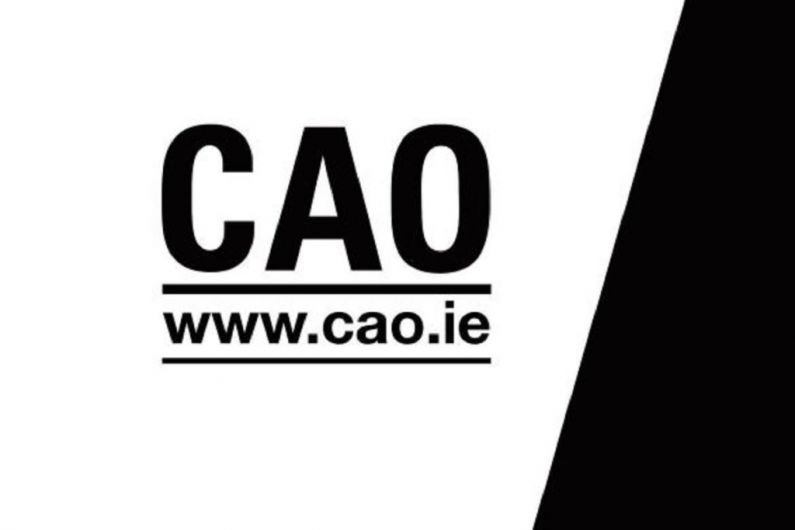 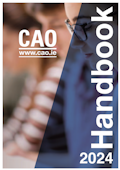 CAO HANDBOOK
Now only digital copies available 

Section 1 - all the information needed to explain CAO process

Section 2 – lists all available CAO courses (level 6,7,8) 

www.cao.ie
Parents section on website
Central Applications Office (cao.ie)
Handbook can be downloaded: 
Central Applications Office (cao.ie)
All relevant links also on student OneNote/LC Guidance Updates on website.
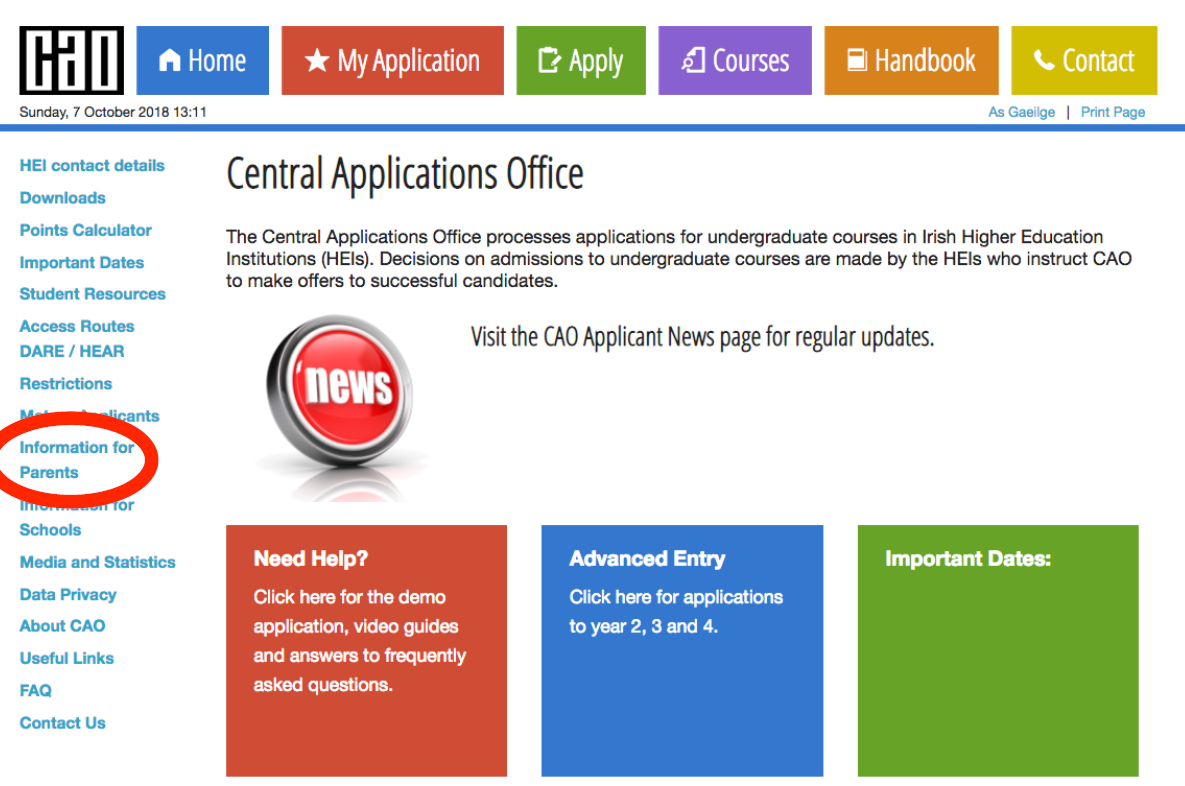 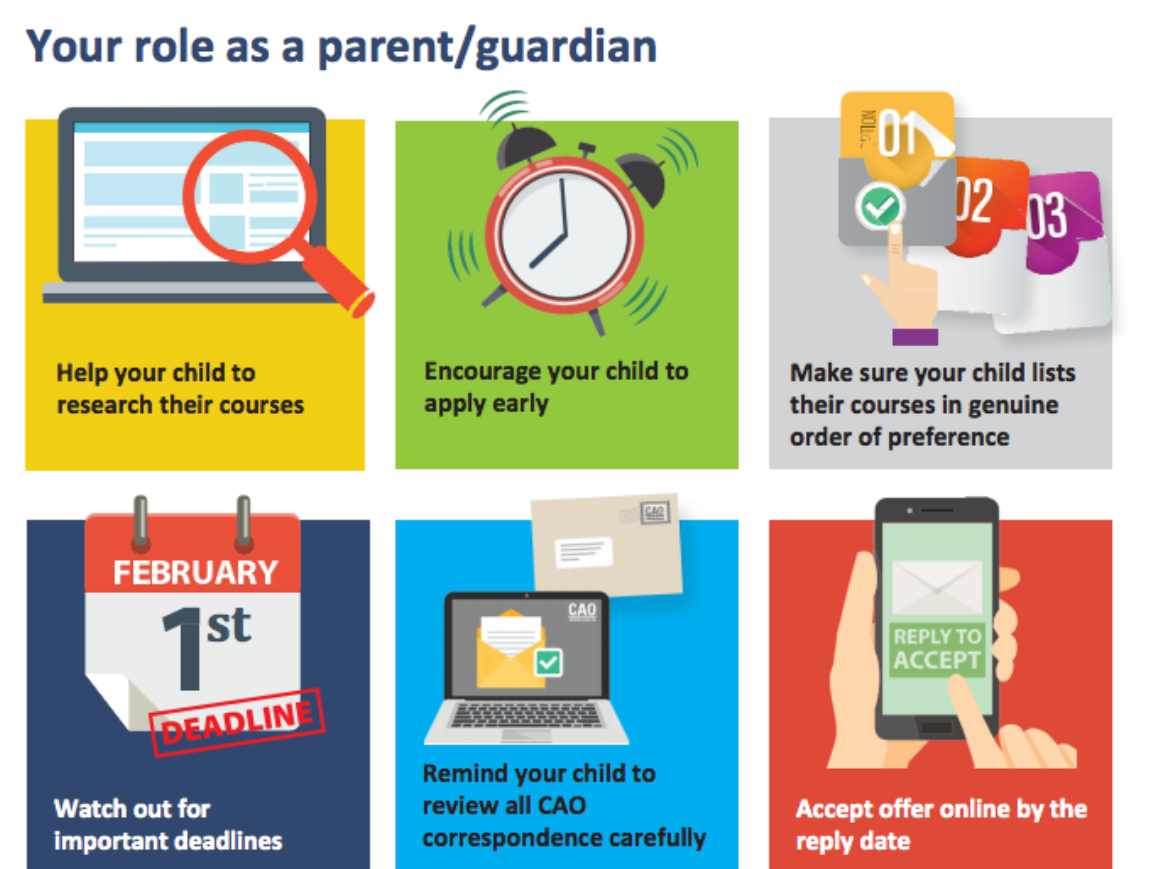 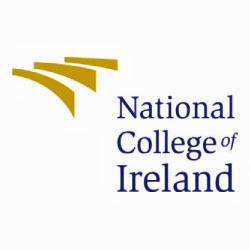 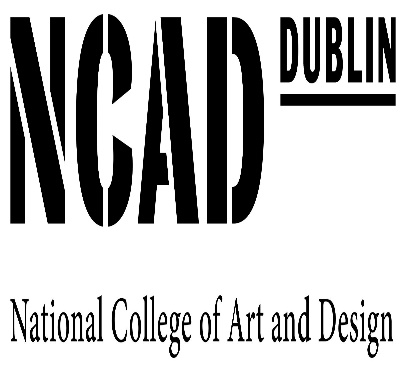 Example CAO Colleges/Universities in Surrounding areas
NUI Maynooth 
DCU – Dublin City University 
UCD – University College Dublin 
TCD – Trinity College Dublin 
TUD – Technological University Dublin
NCAD – National College of Art and Design 
NCI – National College of Ireland 
RCSI – Royal College of Surgeons Ireland
Dun Laoghaire Institute of Art and Design
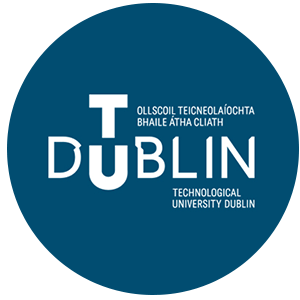 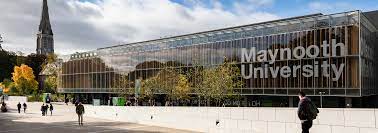 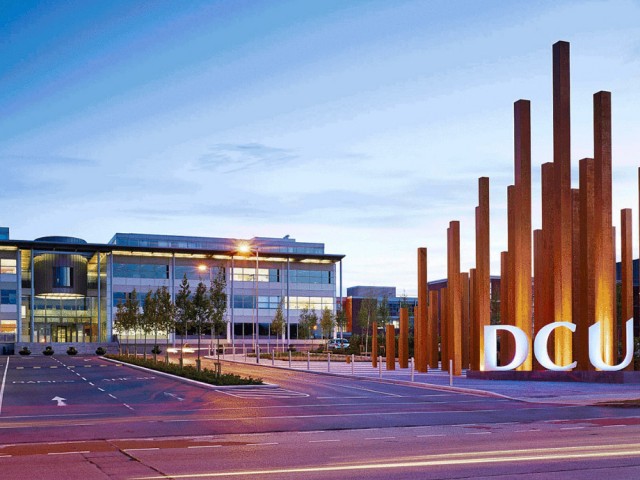 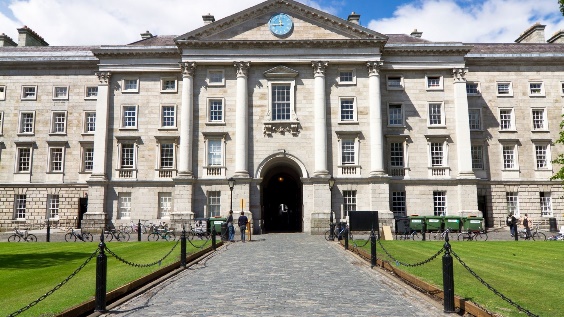 National Framework of Qualifications
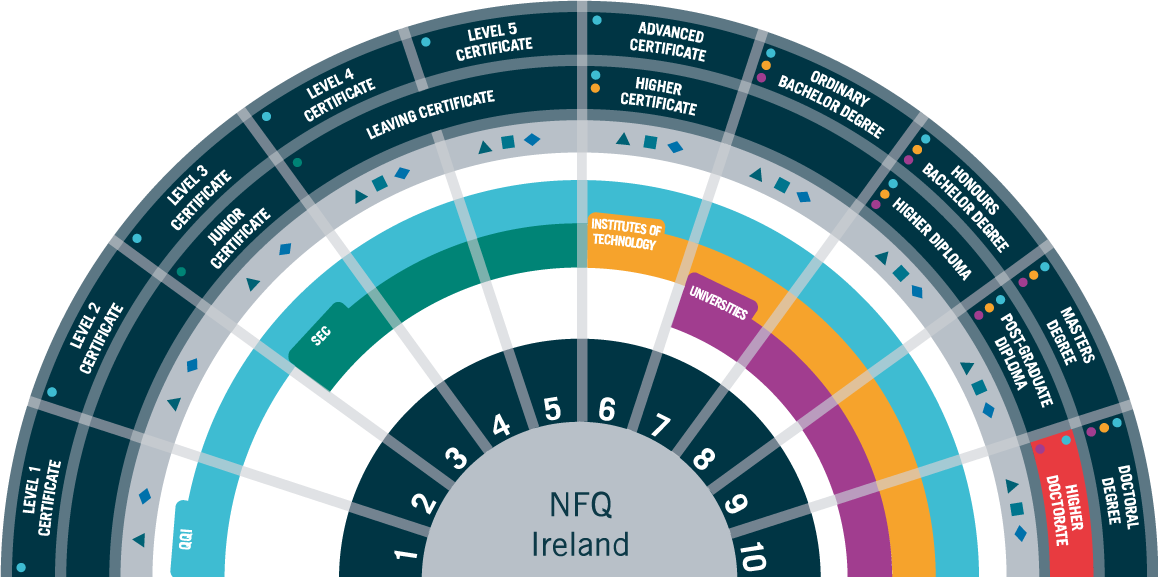 CAO deals with Level 8 and Level 6/7 Degrees
Sources of Information
CAO Handbook – www.cao.ie
Guidance Counsellors/Teachers
Useful Links 
www.careersportal.ie
www.qualifax.ie
www.accesscollege.ie (Hear/Dare) 
www.ucas.com (applying to UK) 
www.eunicas.ie (applying to EU)
www.susi.ie (Grant Information) 

Open days - College visits
College Talks in school (TUD, DCU, UCD, Maynooth etc) 
Current students / graduates
Golden Rule....
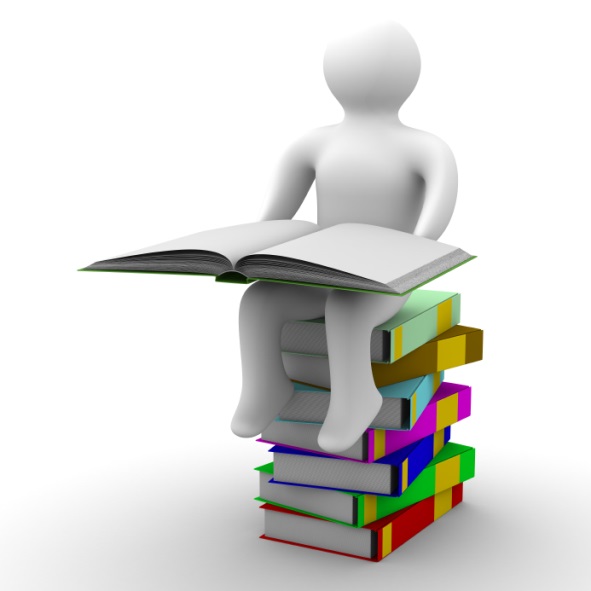 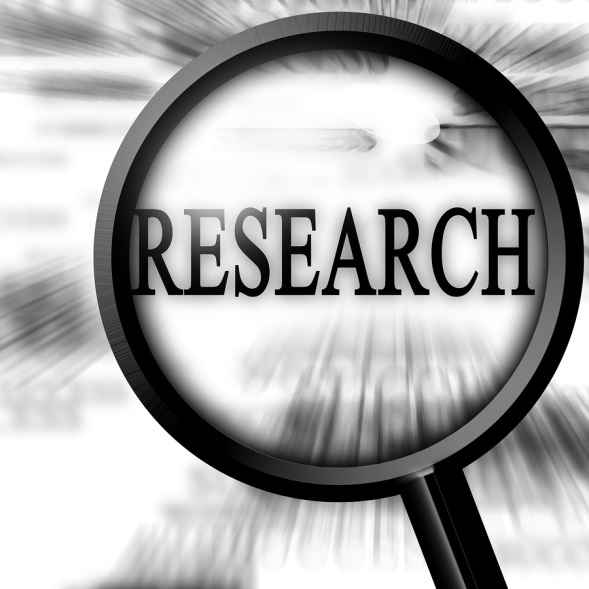 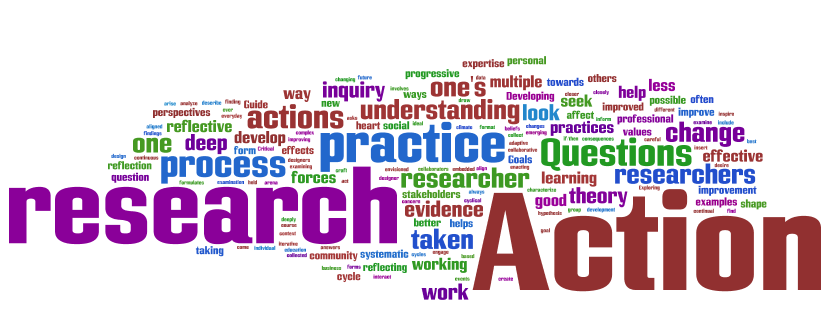 Criteria to Access College/University
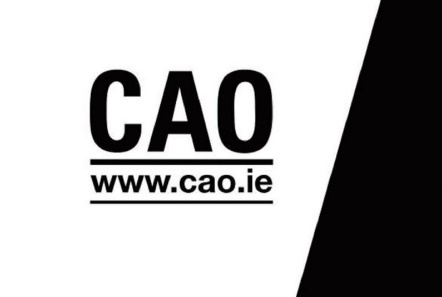 Offers made based on 3 Entry Criteria

1. Minimum Entry Requirements
Most degree courses require minimum 2 H5 and 4 O6 / H7. TCD requires a Minimum of 3 H5.
Colleges require different requirements e.g. a pass in certain subjects such as English, Irish, Maths and a 3rd language (e.g. Spanish/ French etc) 

2. Faculty requirements 
Some courses may have higher grade requirements in specific subjects such as H4 in Maths for many Engineering courses or H4 in Irish for Primary Teaching - Students check these on qualifax.ie/Careersportal.ie or individual college websites)

and

3. CAO Points 
Calculated from 6 Best subject results (25 Extra for Honours Maths)
2022 and 2023 Points for all Courses Available (careersportal/qualifax) Points change each year depending on popularity
Top 6
Results
Count
Top possible points 
625
Applying to the CAO
Listed in genuine 
order of preference!
Dream Courses
Realistic courses
Safety Net Courses
How Places are Allocated?
When Leaving Cert examination results are released in August/September they are entered into the CAO computer. 

The computer checks each applicant’s results. For each course the applicant has applied for, the computer first determines if the applicant has the minimum entry requirements/facility requirements for the course.
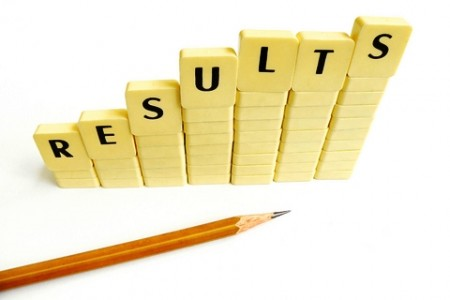 How Places are Allocated?
All eligible applicants are then placed in a list, in order of the points they achieved, for each course that they applied for.
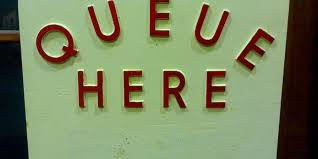 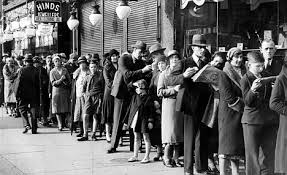 The colleges then tell CAO how many places are to be offered on each course.

CAO then makes offers to the required number of applicants on each course starting with the applicant with the highest points and working down until enough places have been offered.
Students can get an offer from both lists i.e. level 8 and level 6/7 but can only accept 1 offer
Students should accept this offer – as they might receive a higher offer in round 2, but they can never go lower
How are places allocated?
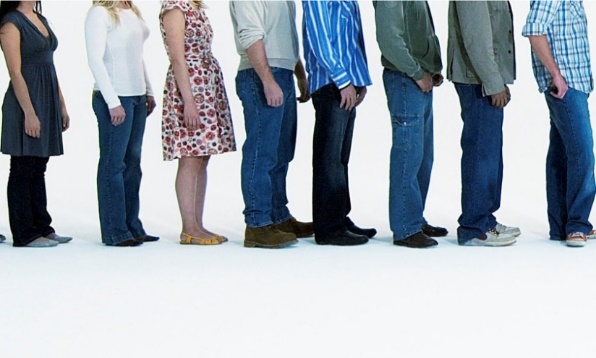 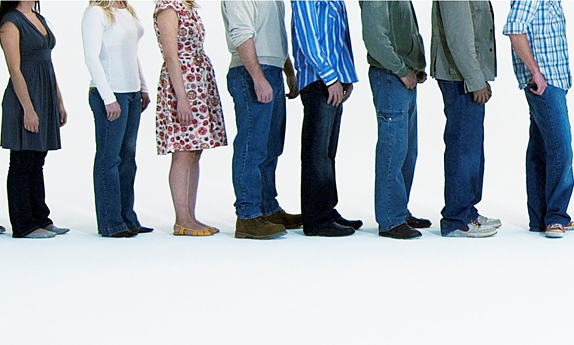 Genuine Order 
of Preference
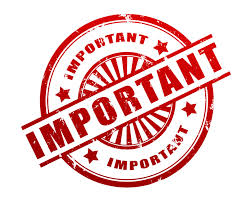 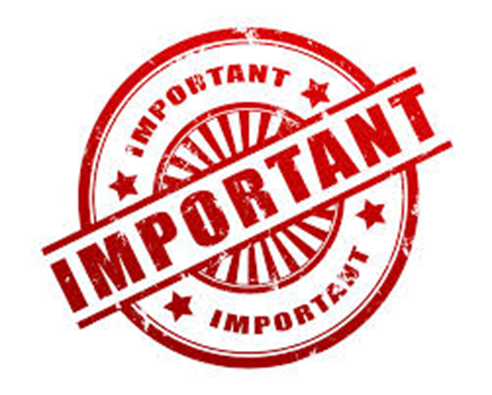 You do not need to guess what the points are going to be for the courses you are interested in.

Simply list your courses in genuine order of preference from the highest preference 1, to the lowest preference 10.

If you are entitled to an offer, you will be offered the highest preference that you are entitled to.
Applicants for DARE and HEAR schemes - must tick the box as part of the online CAO Application and complete this section. They will need your help with this. 

Parents must post all supporting documents for DARE and HEAR to the CAO (address in handbook) by March 15th. E.g P21, social welfare form etc. 


Financial Grant Applicants through SUSI should also tick a box in CAO online application - apply separately susi.ie. 
SUSI does not open until mid April 2024
Important Information
Irish is required as a basic entry requirement for a lot of courses in the following colleges Maynooth University, UCD, UCC, NUIG, RCSI, NCAD
Students may be eligible to apply for an exemption for minimum entry requirements only. They must still study Irish in school 
Students with a school exemption (specific learning disability) will generally get one at 3rd level but must apply. 
For any student born outside of the Republic of Ireland they can apply for an NUI Irish exemption for minimum entry purposes. 
Irish is not required for other colleges such as DCU/TCD/TUD. TCD has its own language waiver form. 


How to apply: 
Submit a Language Exemption now ONLINE only directly to the NUI
NUI Matriculation - Application for Exemption
Matriculation FAQ's | National University of Ireland (nui.ie)
Exemptions from Minimum entry requirements
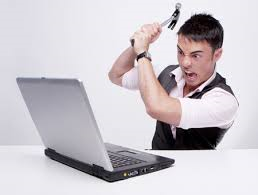 Common Errors
Not enough research into courses                 
	
Listing courses in order of points instead of genuine preference

Underestimating / overestimating Leaving Certificate results

Targeting low point courses in hope of getting College place

Targeting Level 8 courses only and ignoring Level 7 & 6 courses

Not considering courses outside certain geographic areas
Dos / Don'ts of CAO Applications
Do choose ten options if at all possible
Do list courses in order of genuine preference
Do make sure to have other options if you do not get your preferences e.g. PLC course
Do check Alert Lists on CAO website
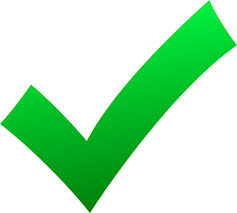 Searching on careersportal.ie - Demo
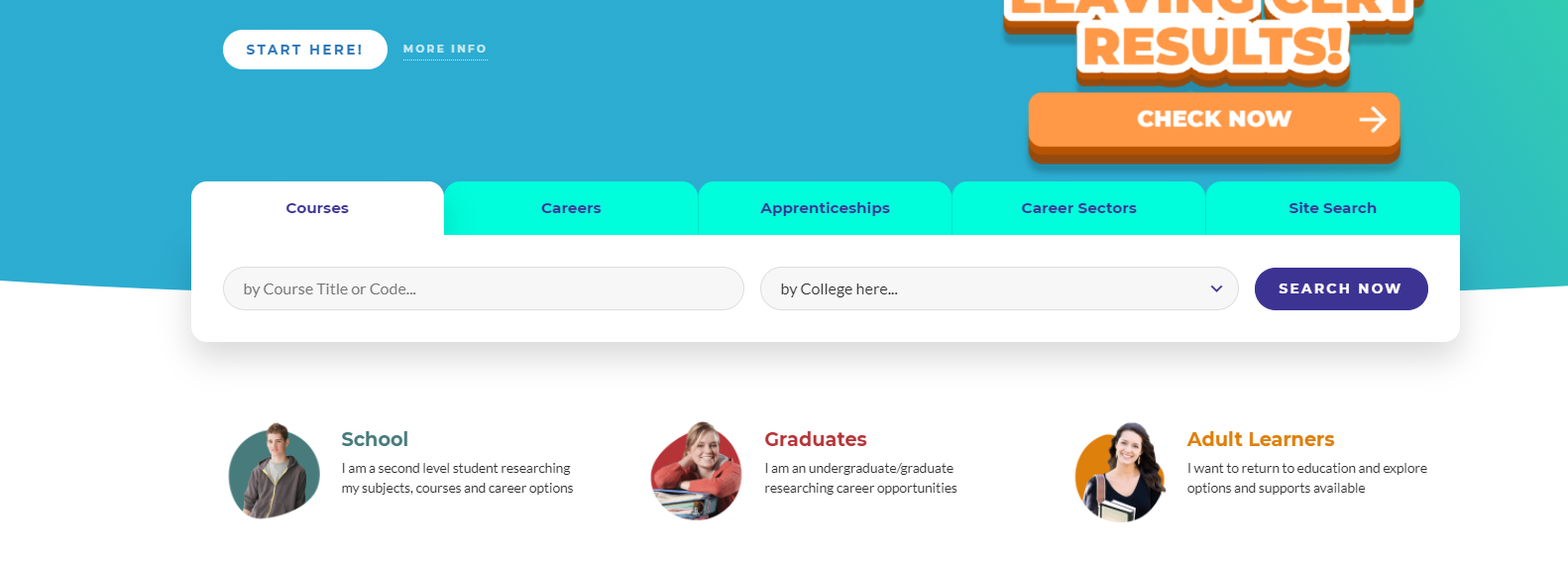 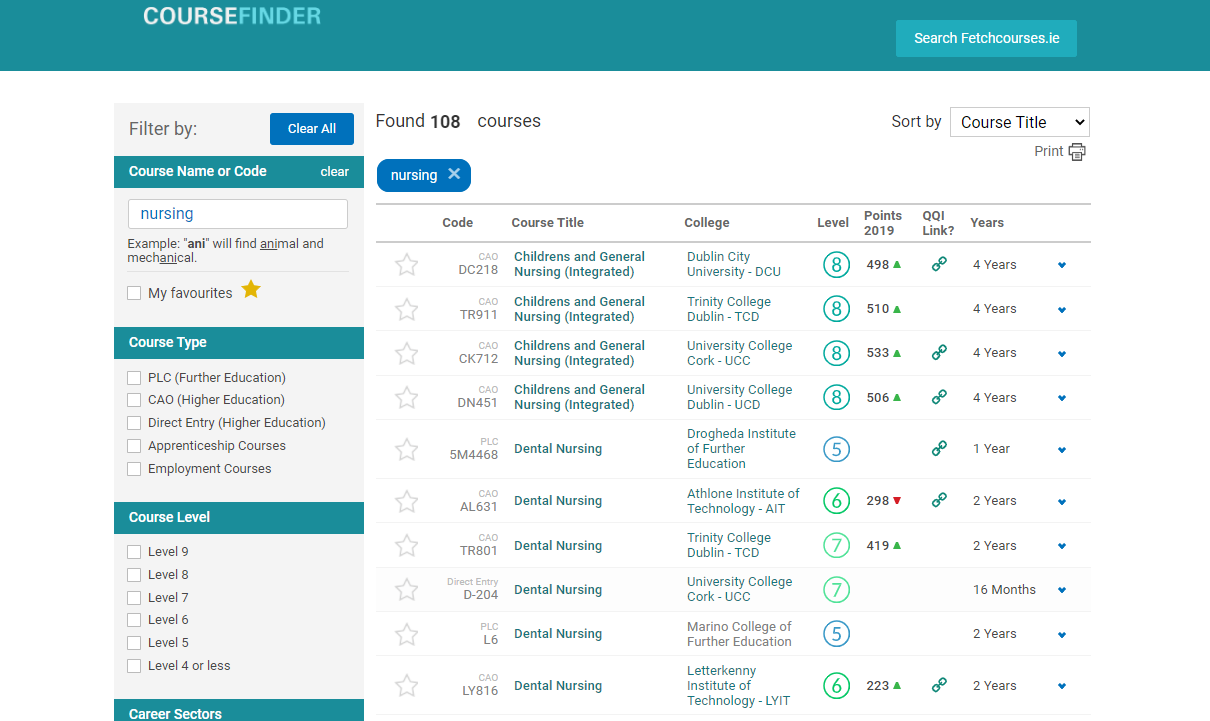 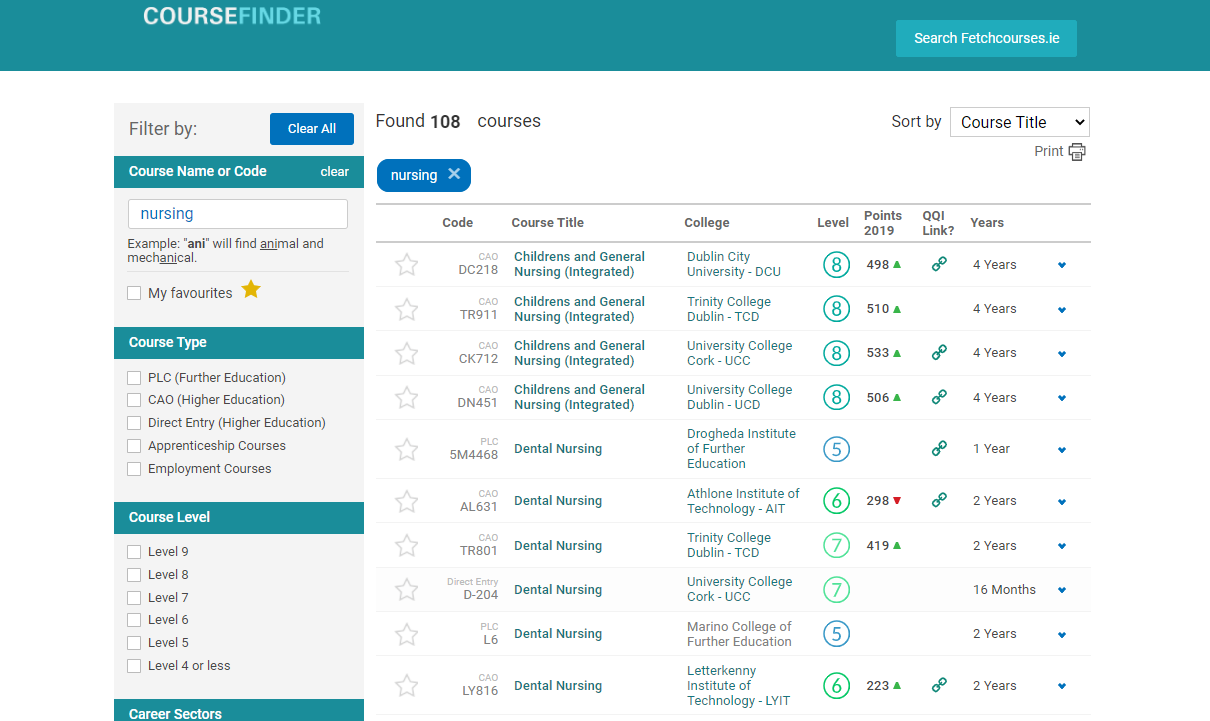 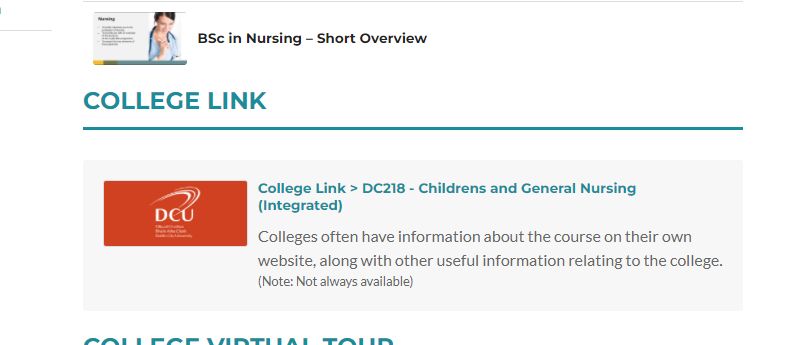 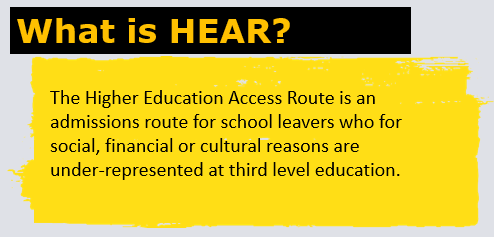 An example: If the Leaving Certificate points for a course are 366 points, an eligible HEAR applicant could be offered a place with a lower points score e.g. 356 points.

Applicants need to meet entry and programme requirements to be considered for a HEAR reduced points offer.

The amount of points a particular course is reduced by is dependent on: 
The overall number of places on the course
The number of reserved HEAR places on the course
The number of HEAR eligible applicants competing for these reserved places.

The reduction in points for HEAR places can vary every year.
 For many colleges such as UCD, Maynooth, DCU students would need a minimum 300 points to be eligible
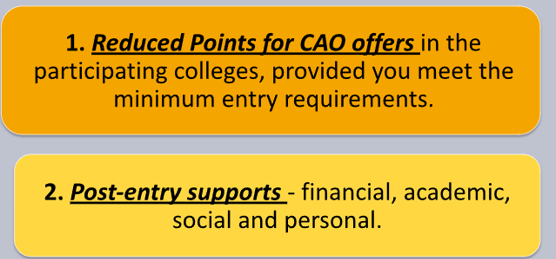 Should I apply to HEAR?
1. Was your household income on or below €46,790 in 2022?
2. Do you or your family have a Medical Card/GP Visit Card that was in date on 31/12/2023?
3. Did your parents/guardians receive a means-tested social welfare payment for at least 26 weeks in 2022?
4. Is your parents’ or guardians’ employment status underrepresented in Higher Education?
5. Have you attended a DEIS second level school for five years? ( KCC is not a Deis school) 
6. Do you live in an area of concentrated disadvantage?
Pobal HP Deprivation Indices
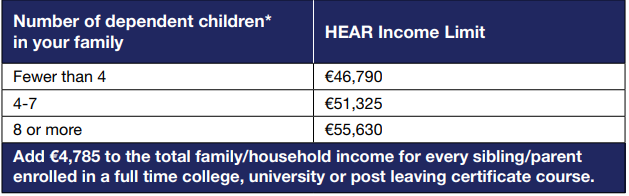 You need to meet a combination of factors e.g 1+2 and 3,4,5
All students have a comprehensive PowerPoint on HEAR/DARE on their OneNote 
Must apply for HEAR on CAO website by 1st March. (CAO deadline 1st Feb) 
All documents need to be with the CAO no later than 15th March 2024– start gathering required documents as soon as possible

Further information and all handbooks can be found on the following link: www.accesscollege.ie

Application Guides, Resources and Forms - Access College
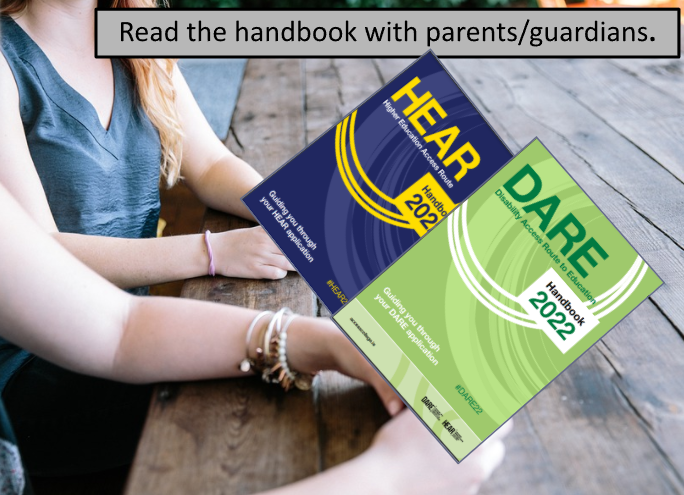 Last years presentationHEAR Application Information Session 2024 will take place online on Saturday 13th January 2024.
What is DARE?
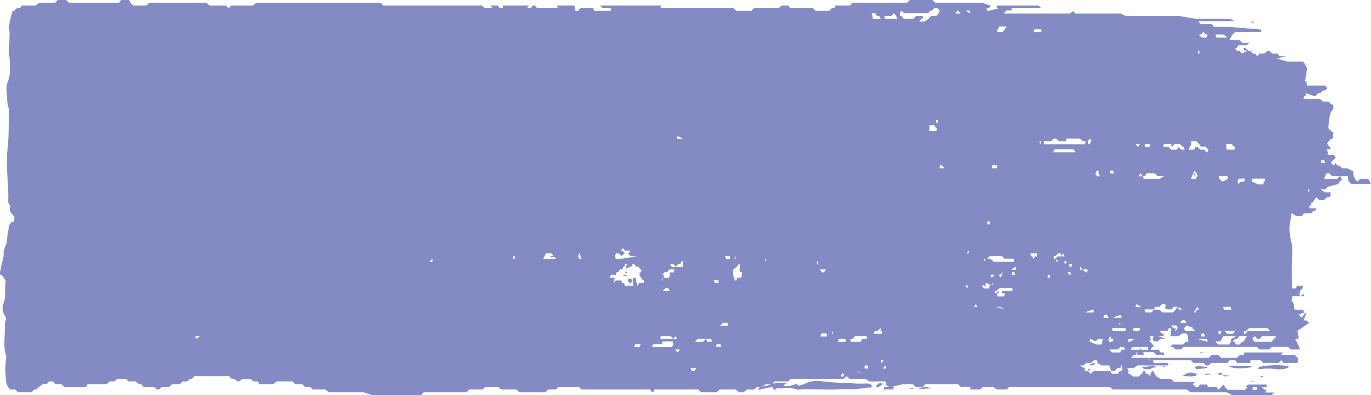 The Disability Access Route to Education (DARE) third level alternative admissions scheme for school-leavers whose disabilities have had a negative impact on their second level education.
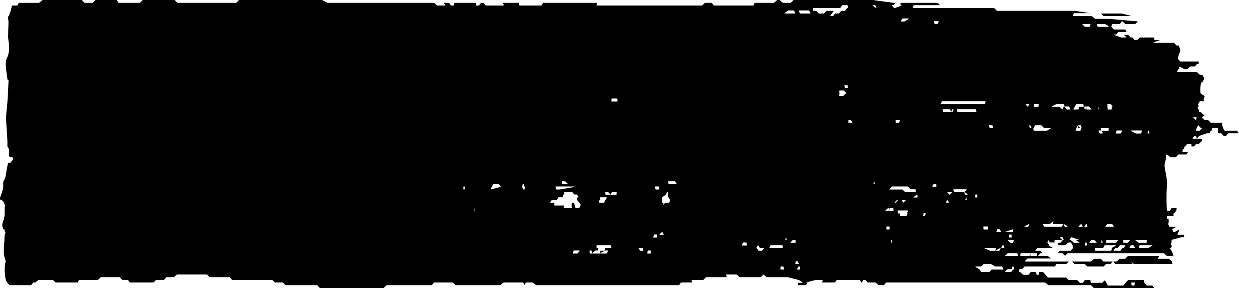 DARE offers reduced points places to school leavers who as a result of having a disability have experienced additional educational challenges in second level education.
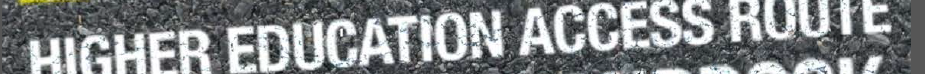 Benefits of DARE
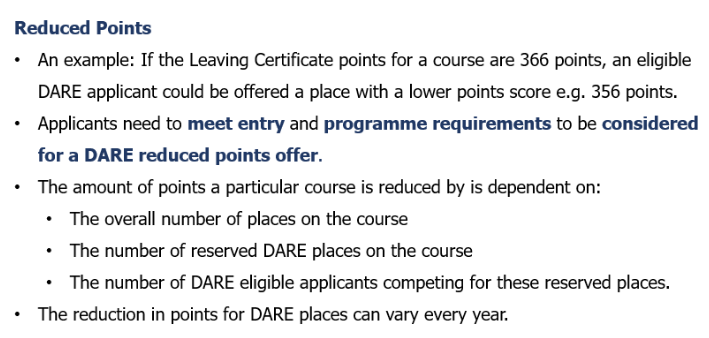 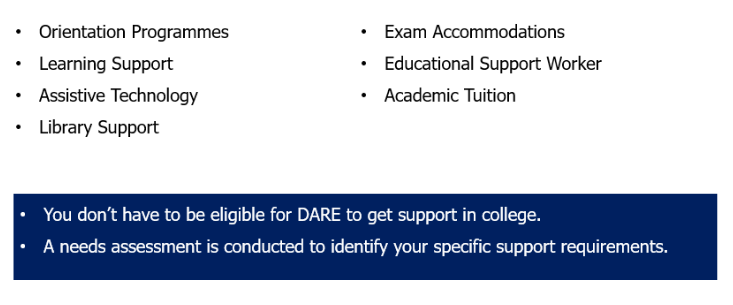 Disabilities eligible for consideration
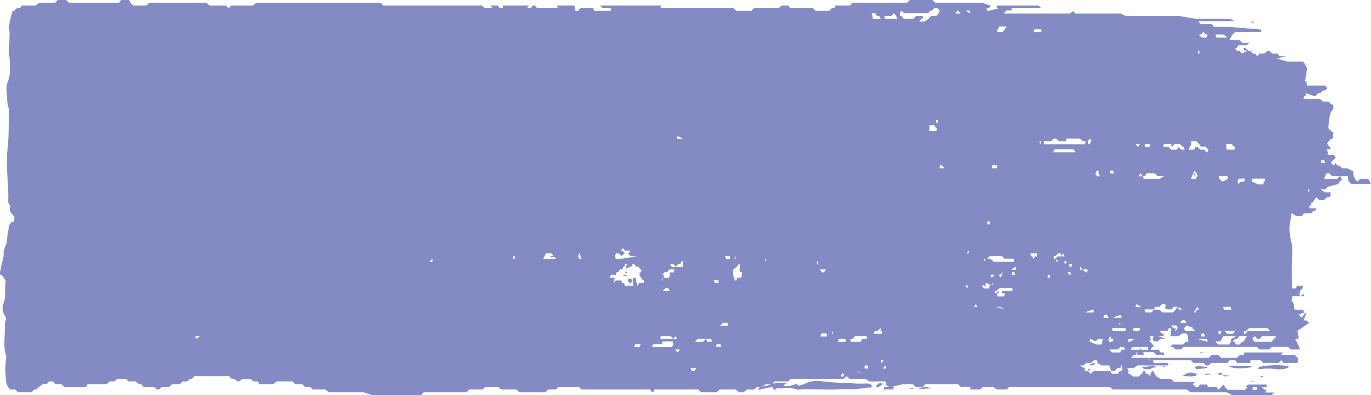 Autistic Spectrum Disorders (including Asperger’s Syndrome)
	ADD / ADHD
	Blind / Vision Impaired
	Deaf / Hard of Hearing
	DCD – Dyspraxia
       Dyslexia/Significant Literacy Difficulties
       Dyscalculia/Significant Numeracy difficulties
	Mental Health Condition
	Neurological Condition (Incl. Brain Injury & Epilepsy,)
       Physical Disability
      Speech & Language Communication Disorder
      Significant Ongoing Illness
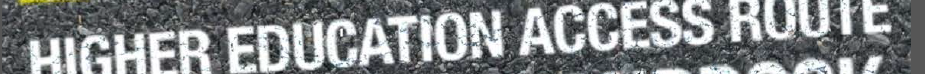 Educational Impact
Has your disability impacted on a combination of the following?
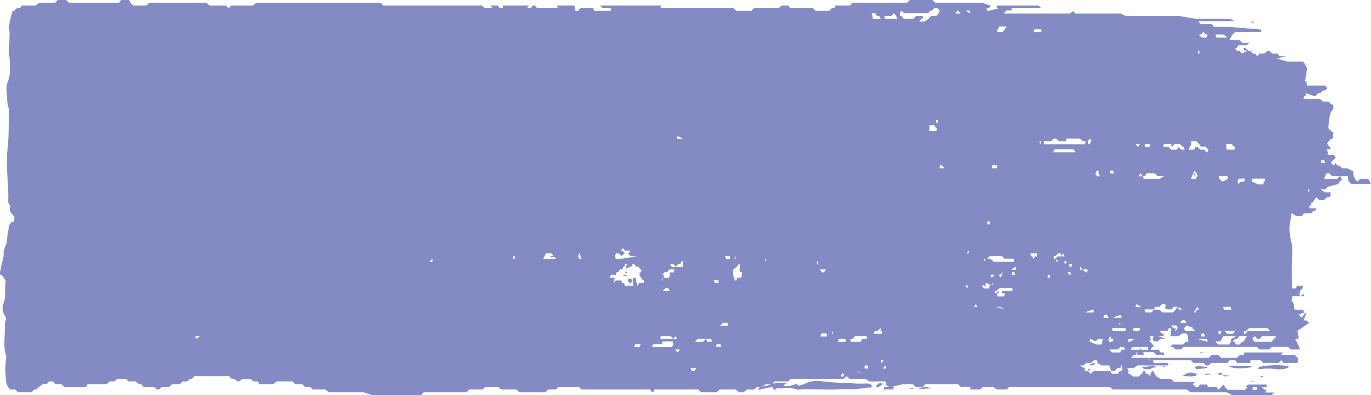 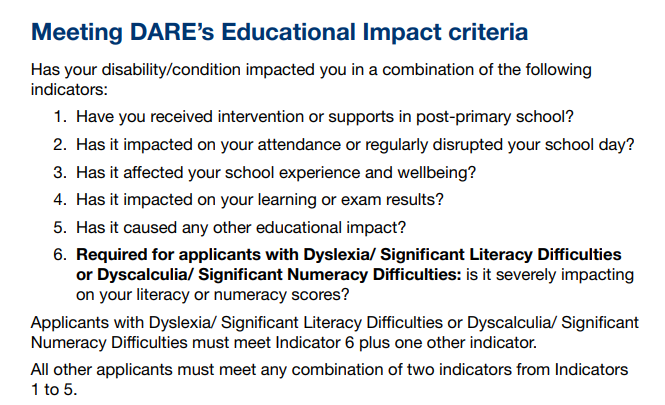 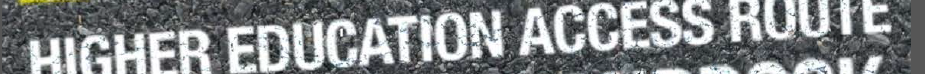 DARE Eligibility Criteria?
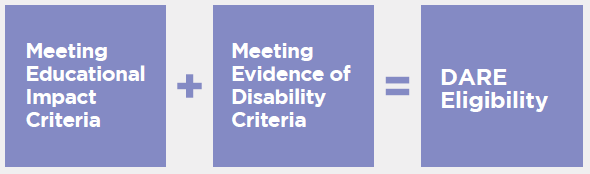 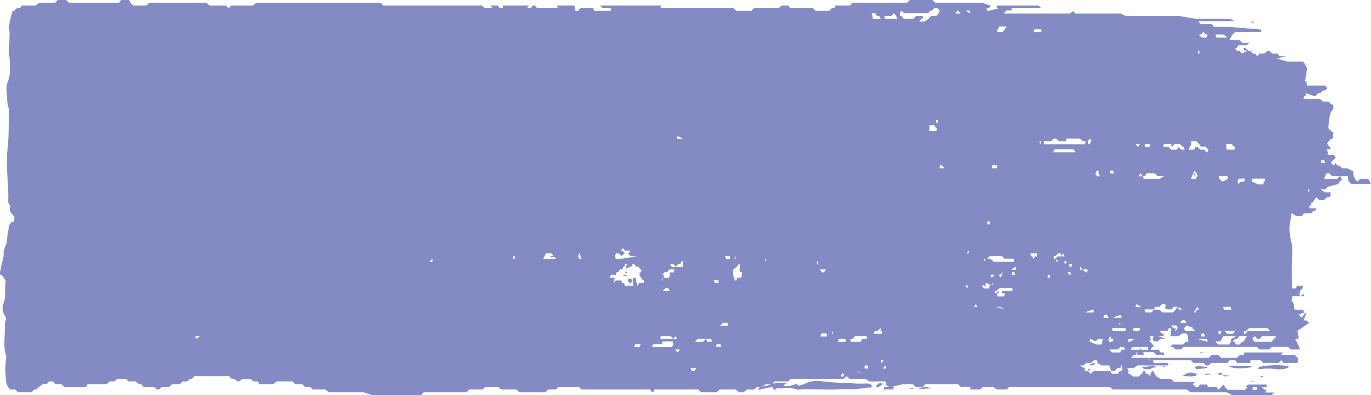 To be eligible for DARE you must meet both the DARE educational impact criteria and DARE evidence of disability criteria.
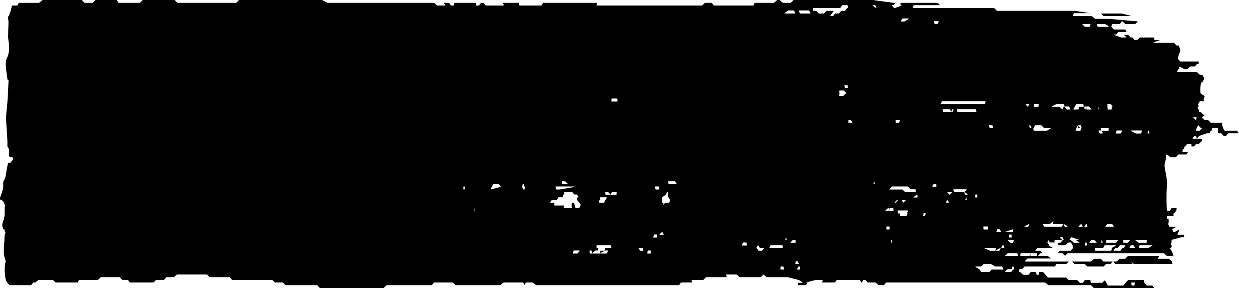 Applicants must provide the required evidence of their disability and provide an Educational Impact Statement from their school to be considered for DARE.
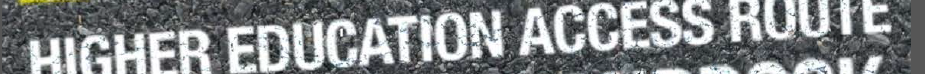 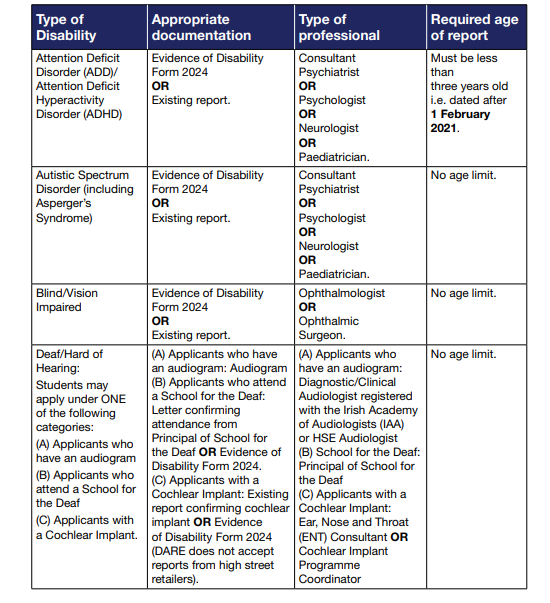 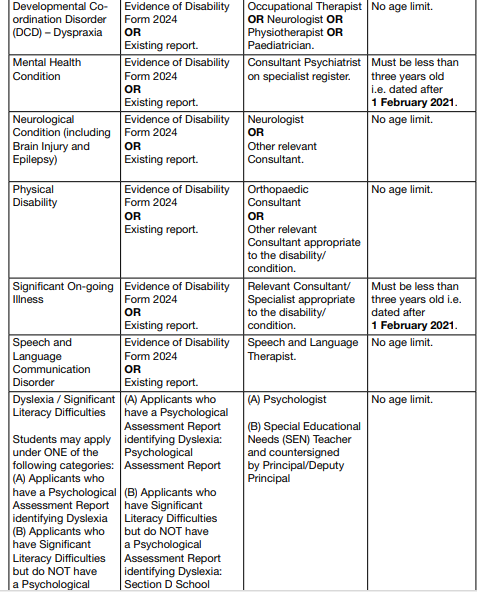 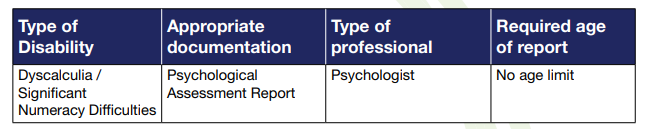 Supplementary Information Form (SIF)
Section A: Application Information (personal statement on impact of disability on schooling) 
Completed by student by 17:00 on 1st March 2024 

Section B: Educational Impact Statement
Educational Impact Statement completed by your school and send to CAO to arrive by 17:00 15th March 2024

Section C: Evidence Of Disability
Completed by the appropriate professional. Send to CAO to arrive by 17:00 15th March 2024

Section D: School Statement
Where applying under the Dyslexia/Significant Learning Difficulties category, applications who do not have a Psychological Report identifying Dyslexia should submit Section D. Send to CAO by 15th March 2024
Section A – On CAO – Completed by Student
Link to all DARE Forms
Central Applications Office (cao.ie)

DARE Handbook 
DARE-2024-Handbook-WEB-NEW.pdf (accesscollege.ie)

Application Guides, Resources and Forms - Access College
Last years presentation- The DARE Application Information Session will take place 13th January 2024
Remember…
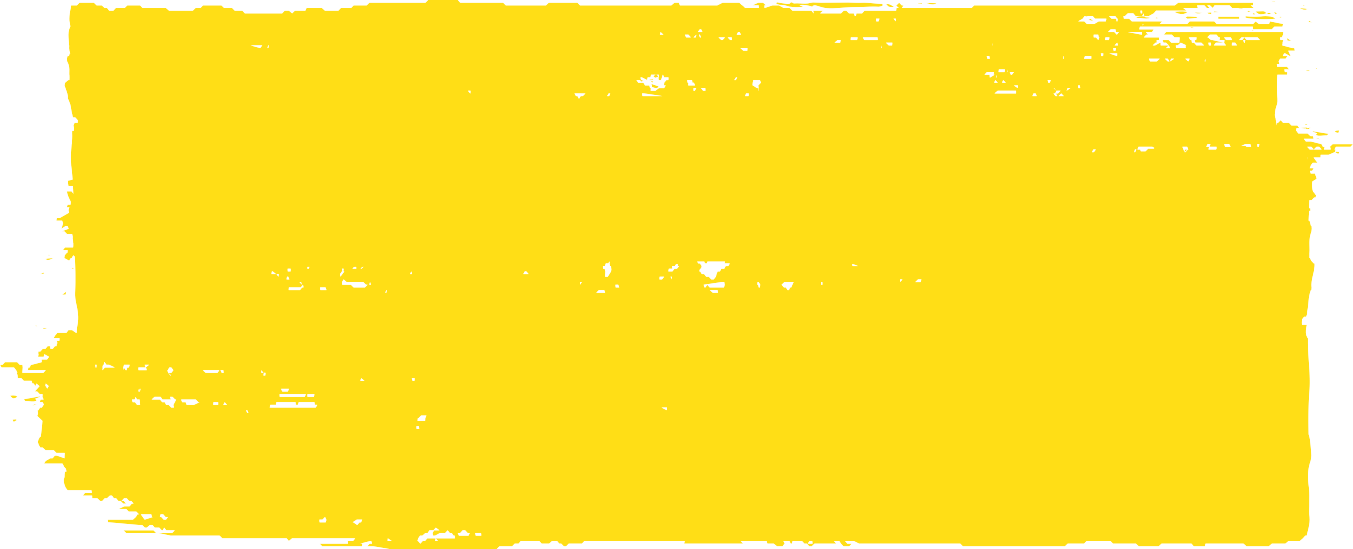 You can apply to both DARE & HEAR

Applicants who are both DARE and HEAR eligible will be prioritised by colleges when allocating reduced points places.
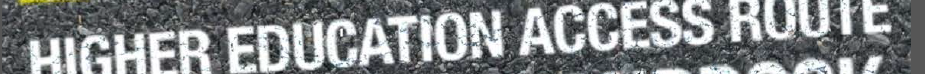 Post Leaving Certificate Course – Colleges of Further Education
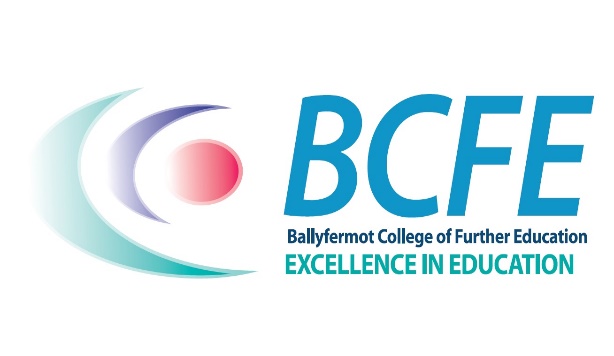 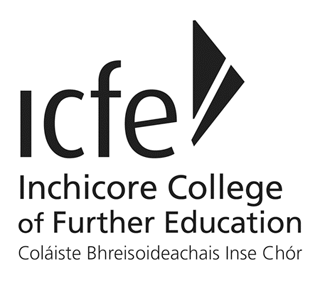 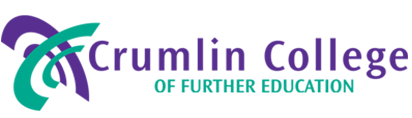 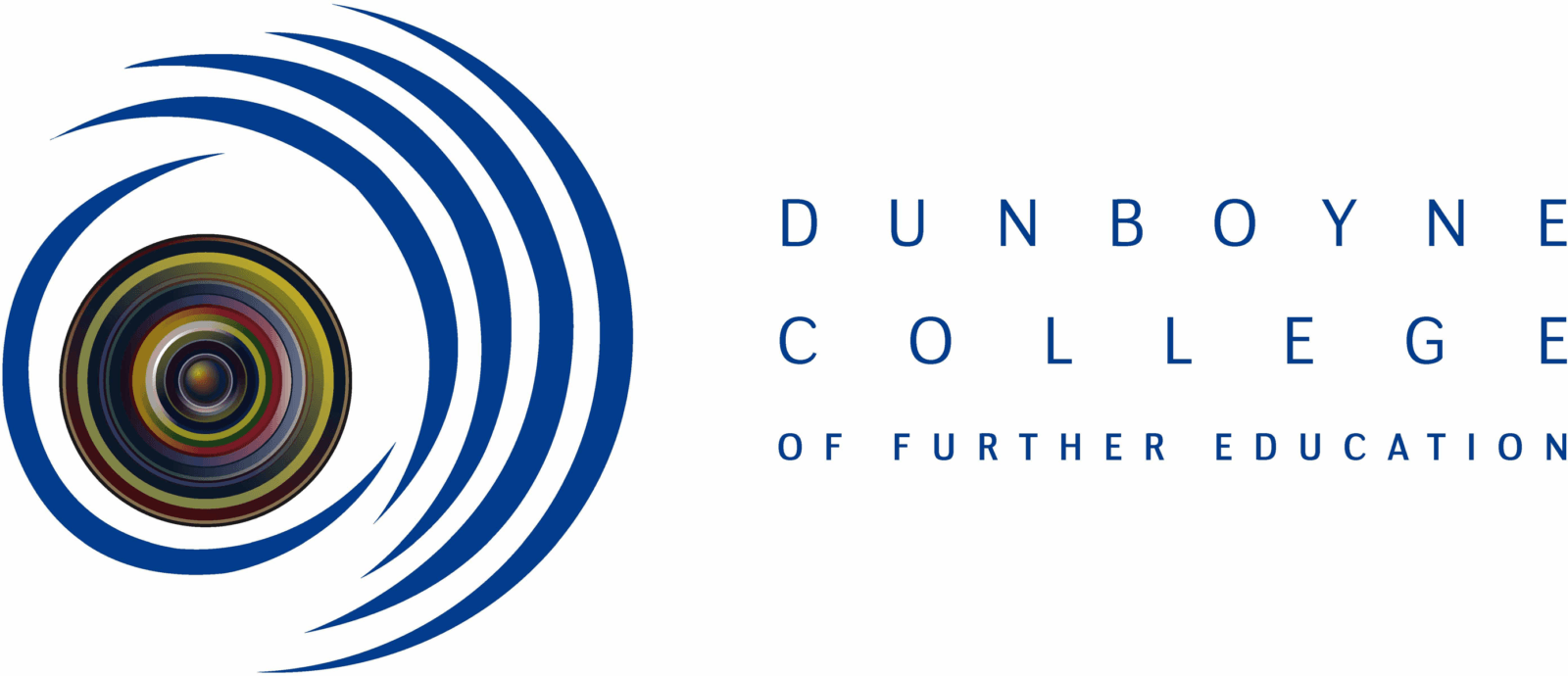 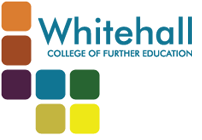 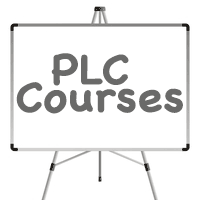 Who is PLC for?
Students not ready/unsure about college 
Students who want to access college through the “Higher Education Links Scheme” 
Want to discover a vocational(work) area of interest 
Small class sizes 
Leaving Cert Applied students
Most PLC courses have 8 modules and you would need at least 5 distinctions to use this award to progress into college 

Some places are very competitive so you might need up to 8 distinctions
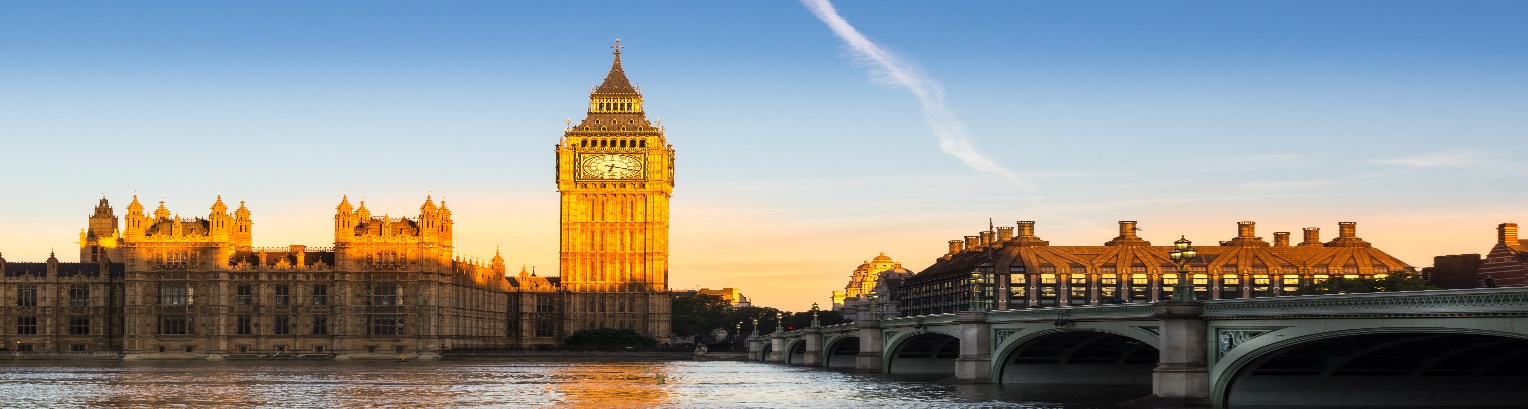 UCAS
UCAS – Applications site for studying in the UK
16th October - Deadline for Medicine; Veterinary Medicine or Dentistry (require UCAT/MBAT exam)
31st January 6pm – all other courses
Students will also need a reference and predicted grades submitted by a teacher
Most degrees in England, Wales and Northern Ireland have tuition fees of  £3,500 to £9,000 sterling  per year.
Some funded courses in NI e.g. Nursing, physio, Occupational therapy
Can apply for UK student finance but will have to repay loans once start earning 

UCAS | At the heart of connecting people to higher education
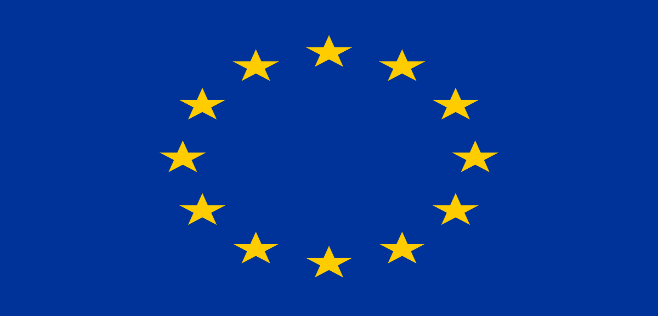 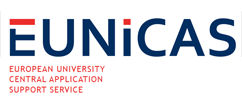 1200 undergraduate programmes are now taught through English in European Universities 
European fees – there are no fees in Scandinavian countries and low fees in counties such as Germany, Austria and the Netherlands
Often lower entry requirements 
Each college has different entry requirements and policies and a lot of research is needed.
Can apply via www.eunicas.ie (38 euro fee to help with application for up to 8 universities in Europe)
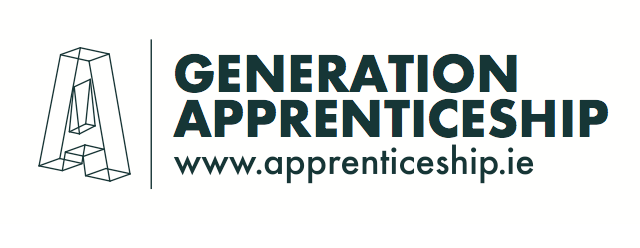 Get paid while you train (Electrician in 4th year earns 720 a week)
Mix of on the job training and college/training 
Traditional apprenticeships – electrician, carpenter, plastering plumbing, mechanic, engineering etc 
New apprenticeships – Finance, healthcare, Lab technician, accounts technician, sales, software developer, auctioneering and property etc – new apprenticeships have various entry requirements 
It is up to the student to secure an apprenticeship 
All can be viewed at the following link: 
https://apprenticeship.ie/
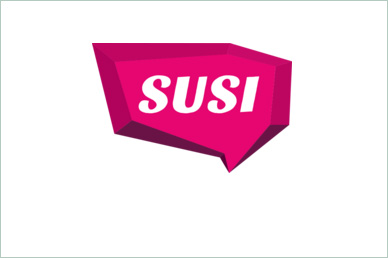 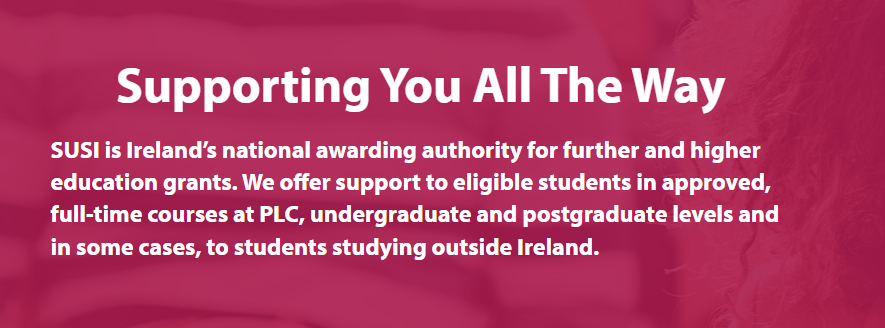 Applying to SUSI
SUSI will not open for 2024 applications until mid April next year 
Most of the information on the SUSI website is for the 2023/2024 academic year 
There have been BIG changes in the 2024 budget 
SUSI is awarded on household income and will be based on the calendar year 2023
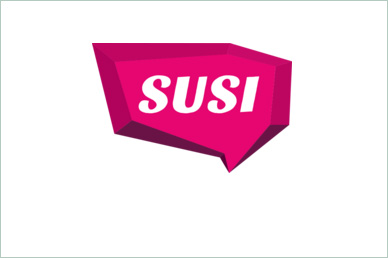 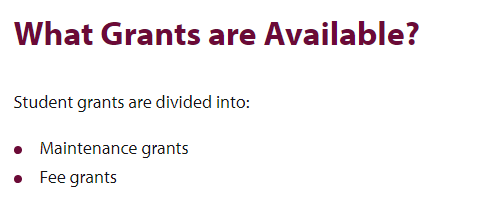 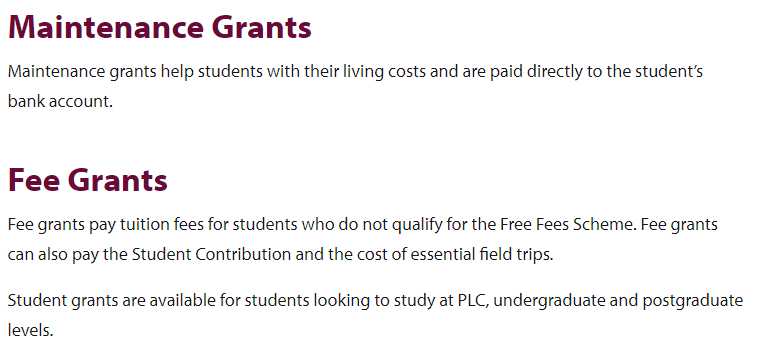 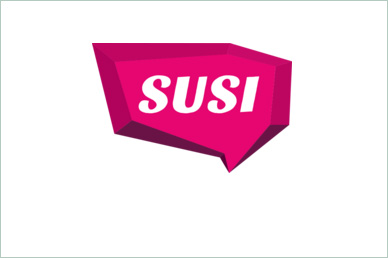 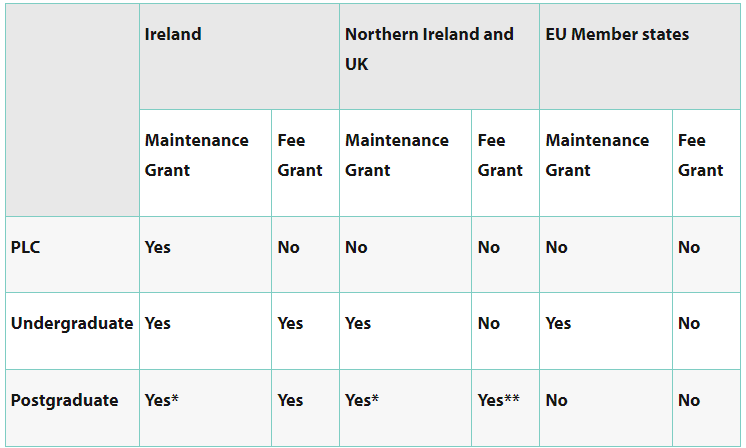 Special Grant Rate
If family income is under €25,000 and in receipt of an income protection payment for 391 days 

Student can receive a double maintenance grant payment
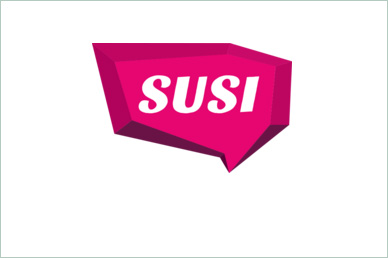 Maintenance Grant
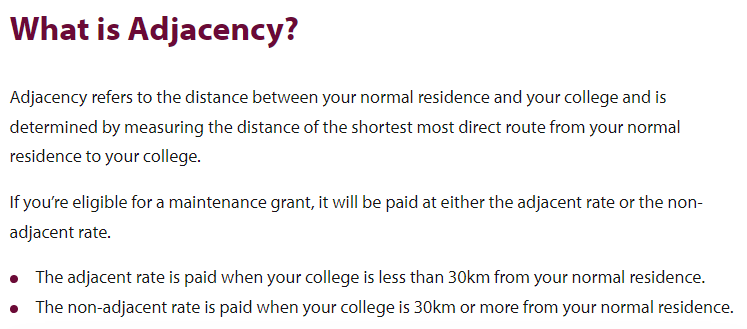 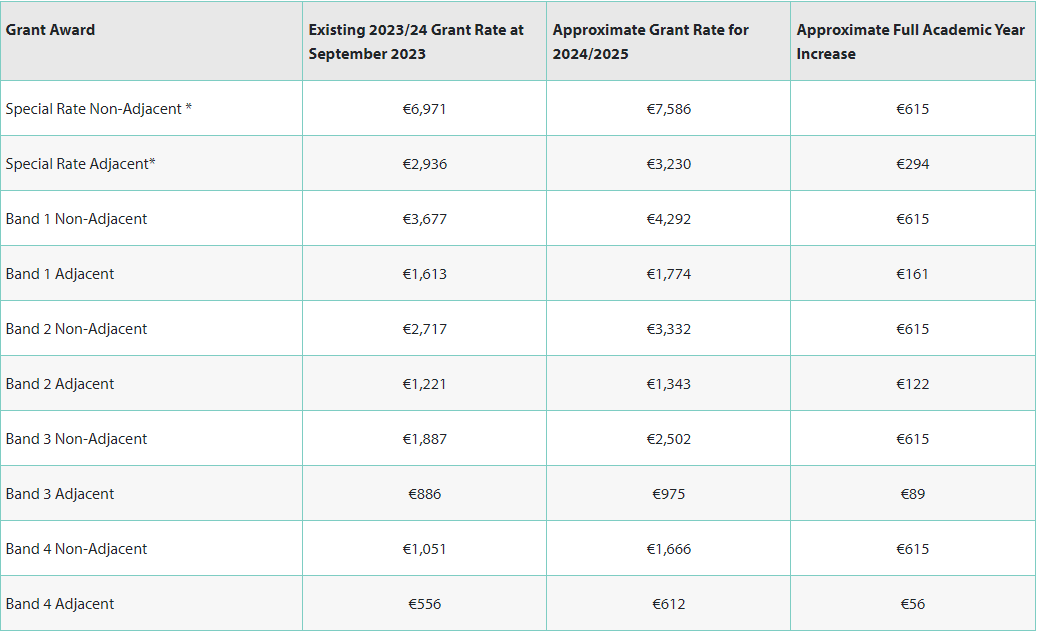 SUSI current thresholds
Undergraduate Income Thresholds and Grant Award Rates | SUSI
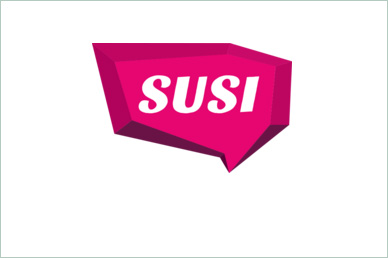 Budget 2024
Income threshold to receive band 4 maintenance is €50,840 (increased from €46,790 last year) 

Income threshold for 100% student contribution grant (fees) is €55,924 (increased from €50, 840)  
* income threshold to be eligible for various SUSI grants can change each year
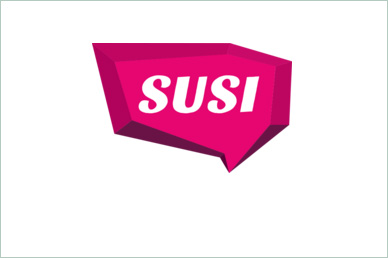 To check if you are eligible visit https://susi.ie/eligibility-reckoner-app-irish/index.html

Can bring maintenance grant to UK/EU

Based on household income and number of dependants ( children under 16 or those in full time education or deemed medically unfit for work)
 
In separated families income threshold will be based on the parent the child lives with (maintenance is included in income)

Students are allowed earn up to €6,552 for Holiday Earnings

Apply mid -April 2024 on SUSI.ie – students will need parental help
Advice to parents
Irish Times Parent Letter
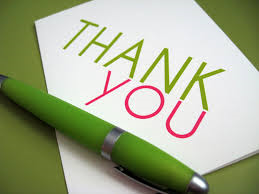